Thanh Yến Trần 0967 255 149 zalo/ FB https://www.facebook.com/thanhyentrananhngutaymy/
UNIT 8My School Things
LESSON 1.1
[Speaker Notes: Thanh Yến Trần 0967 255 149 zalo/ FB https://www.facebook.com/thanhyentrananhngutaymy/]
Table of contents
02
01
Warm up
Vocabulary
03
04
Game Time
Sentence
05
Activy Class
01.Warm Up
Contents of this template
Here’s what you’ll find in this Slidesgo template:

A slide structure based on a multi-purpose presentation, which you can easily adapt to your needs. For more info on how to edit the template, please visit Slidesgo School or read our FAQs.
An assortment of illustrations that are suitable for use in the presentation can be found in the alternative resources slide.
A thanks slide, which you must keep so that proper credits for our design are given.
A resources slide, where you’ll find links to all the elements used in the template.
Instructions for use.
Final slides with:
The fonts and colors used in the template.
A selection of illustrations. You can also customize and animate them as you wish with the online editor. Visit Stories by Freepik to find more. 
More infographic resources, whose size and color can be edited. 
Sets of customizable icons of the following themes: general, business, avatar, creative process, education, help & support, medical, nature, performing arts, SEO & marketing, and teamwork.

You can delete this slide when you’re done editing the presentation.
02. Vocabulary
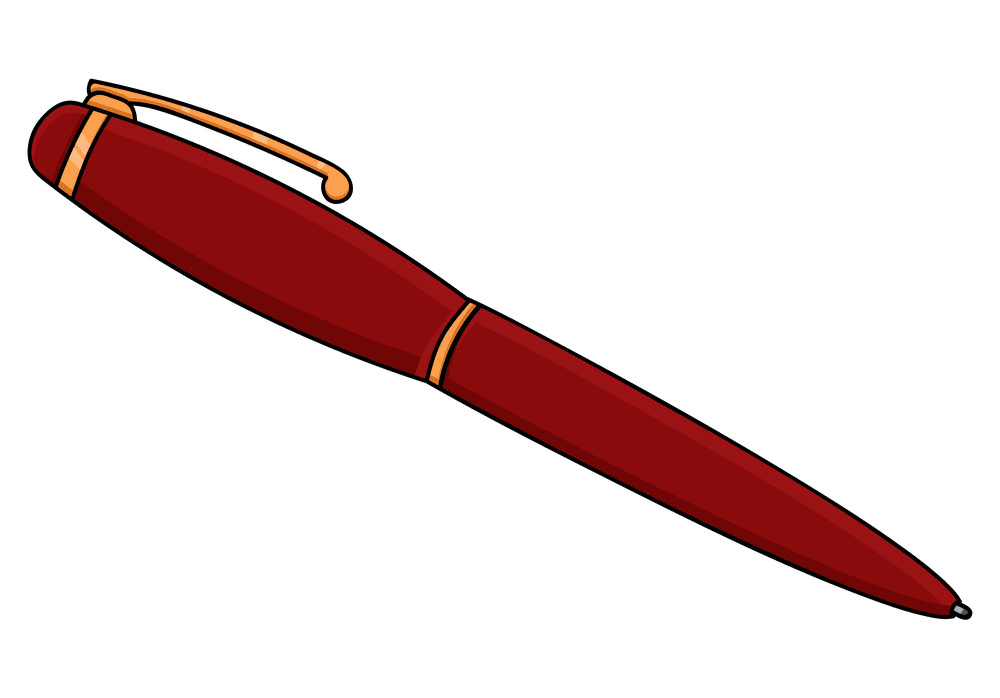 pen
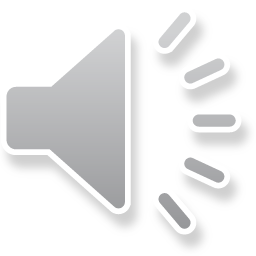 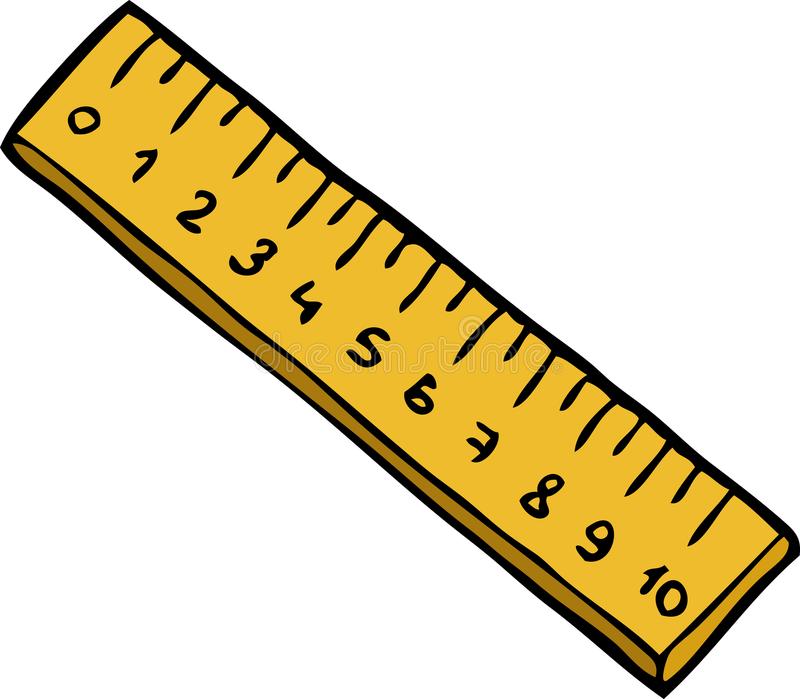 ruler
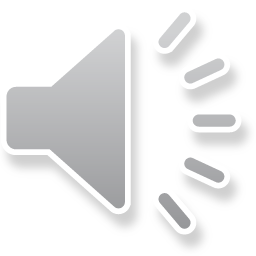 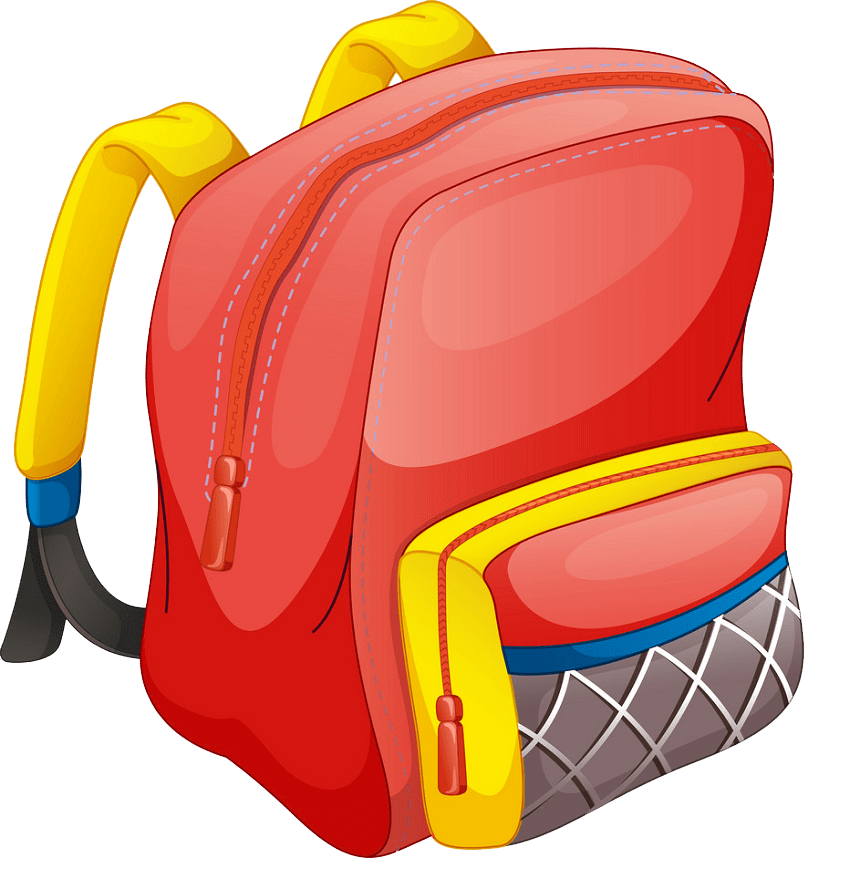 school bag
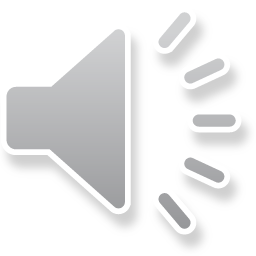 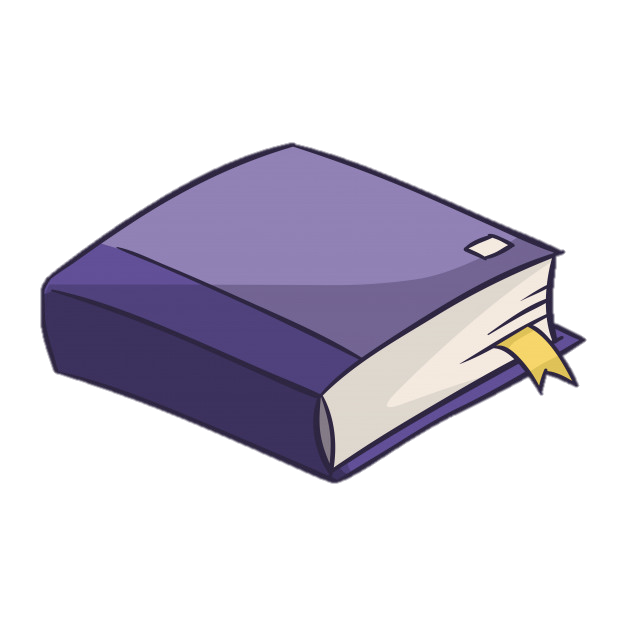 book
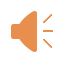 03. 
Game Time
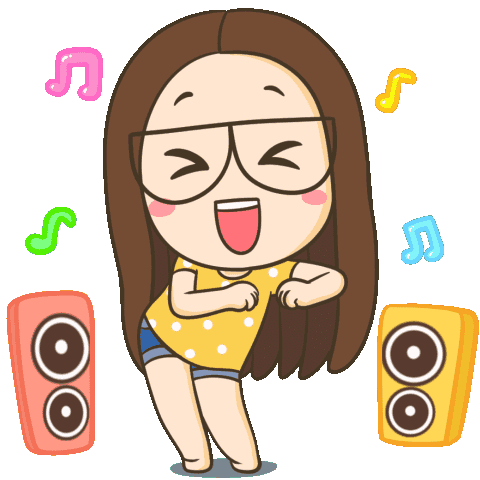 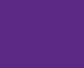 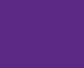 [Speaker Notes: Thanh Yến Trần 0967 255 149 zalo/ FB https://www.facebook.com/thanhyentrananhngutaymy/]
What could I be?
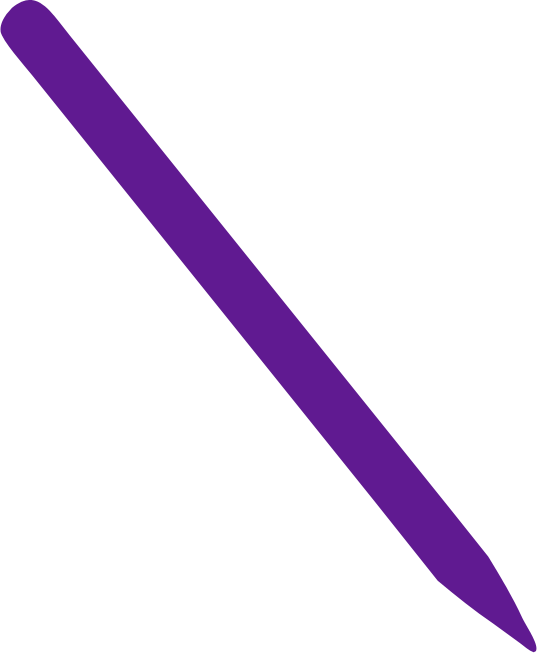 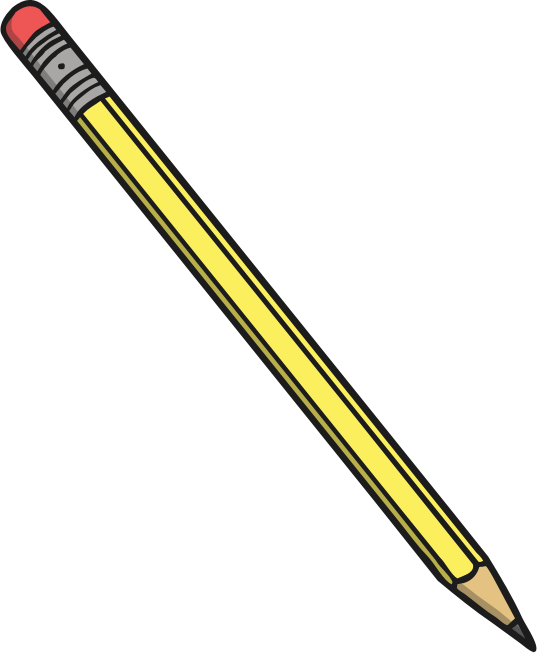 ?
?
?
?
?
?
A pencil!
answer
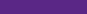 [Speaker Notes: Thanh Yến Trần 0967 255 149 zalo/ FB https://www.facebook.com/thanhyentrananhngutaymy/]
What could I be?
?
?
?
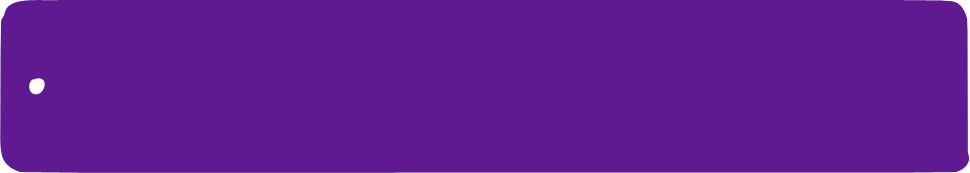 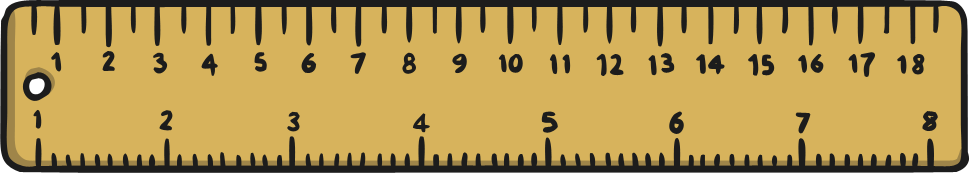 ?
?
?
A ruler!
answer
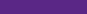 [Speaker Notes: Thanh Yến Trần 0967 255 149 zalo/ FB https://www.facebook.com/thanhyentrananhngutaymy/]
What could I be?
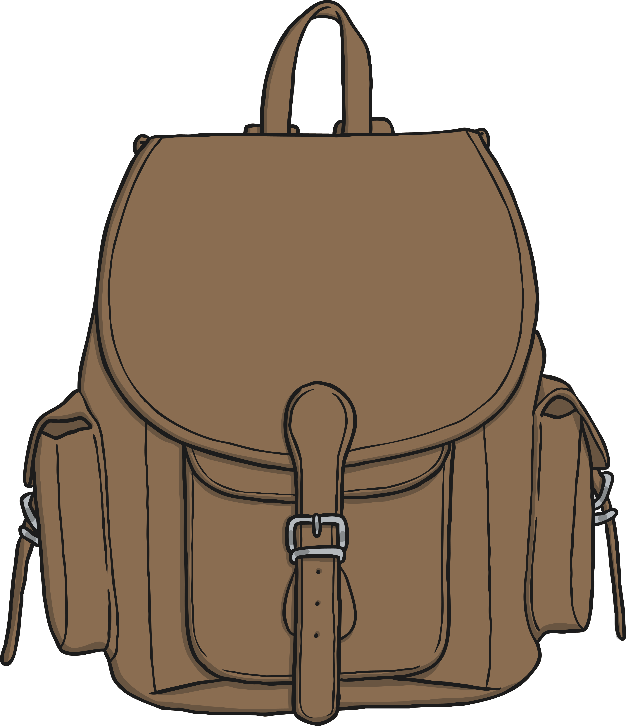 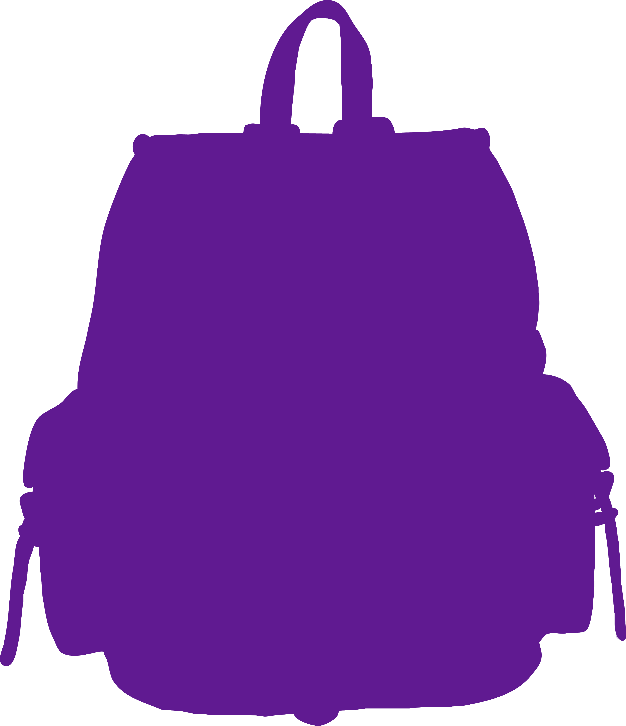 ?
?
?
?
?
?
g
a school bag
answer
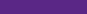 [Speaker Notes: Thanh Yến Trần 0967 255 149 zalo/ FB https://www.facebook.com/thanhyentrananhngutaymy/]
What could I be?
?
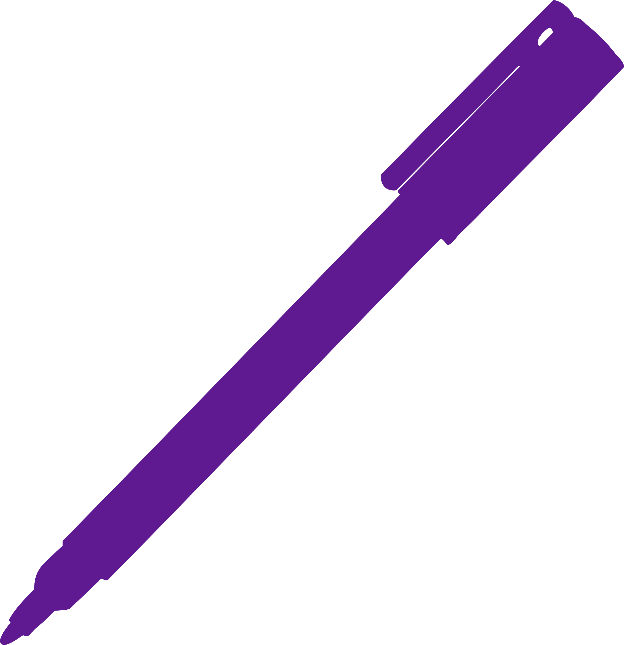 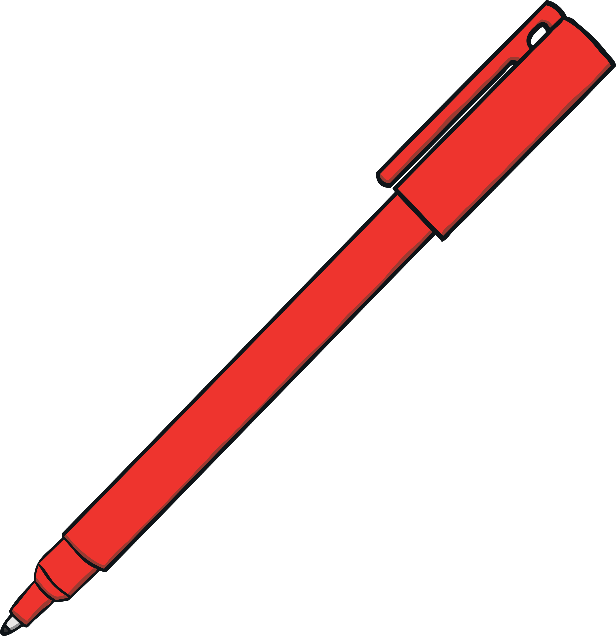 ?
?
?
?
?
A pen!
answer
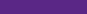 [Speaker Notes: Thanh Yến Trần 0967 255 149 zalo/ FB https://www.facebook.com/thanhyentrananhngutaymy/]
What could I be?
?
?
?
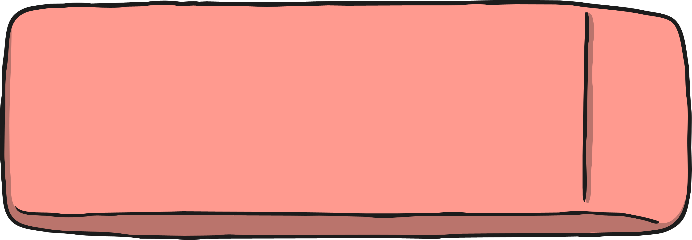 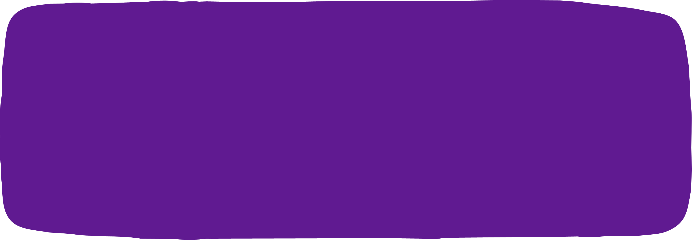 ?
?
?
An eraser!
answer
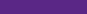 [Speaker Notes: Thanh Yến Trần 0967 255 149 zalo/ FB https://www.facebook.com/thanhyentrananhngutaymy/]
What could I be?
?
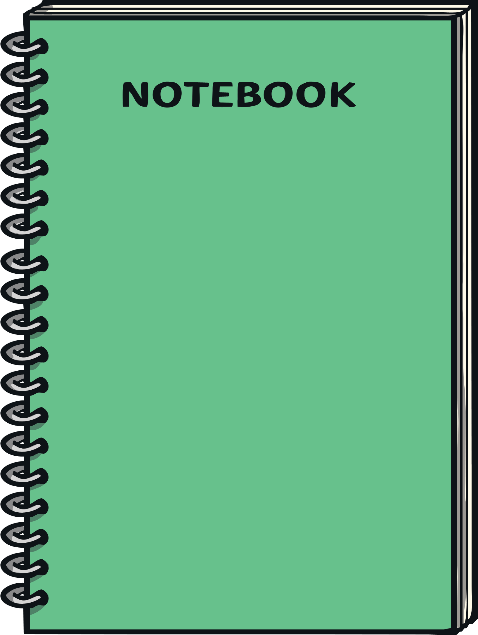 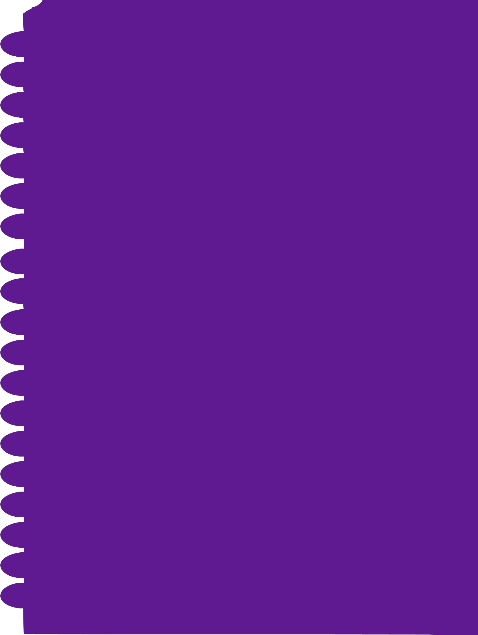 ?
?
?
?
?
book
answer
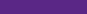 04. Sentence
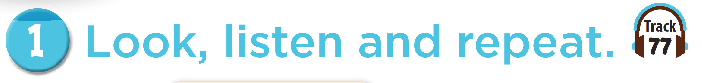 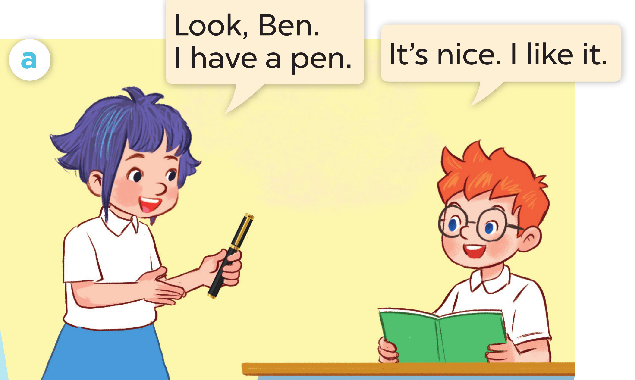 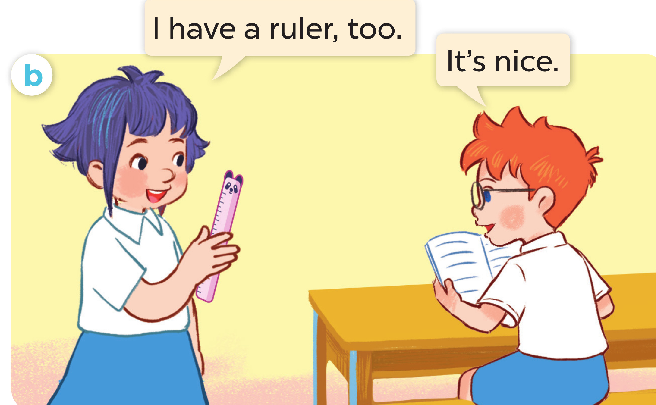 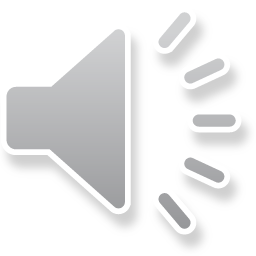 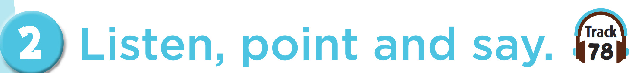 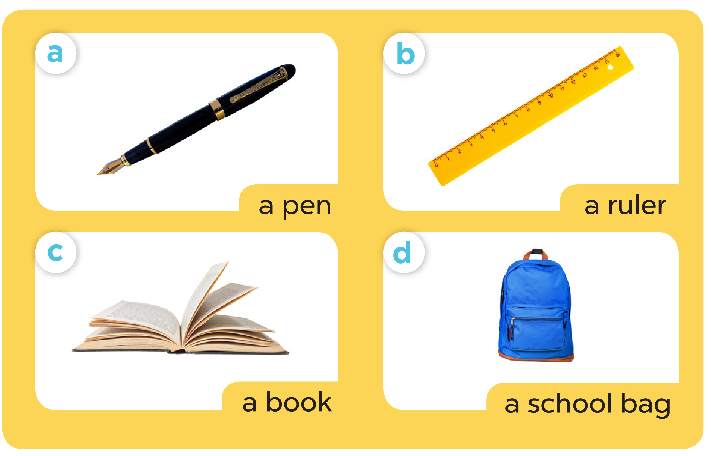 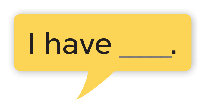 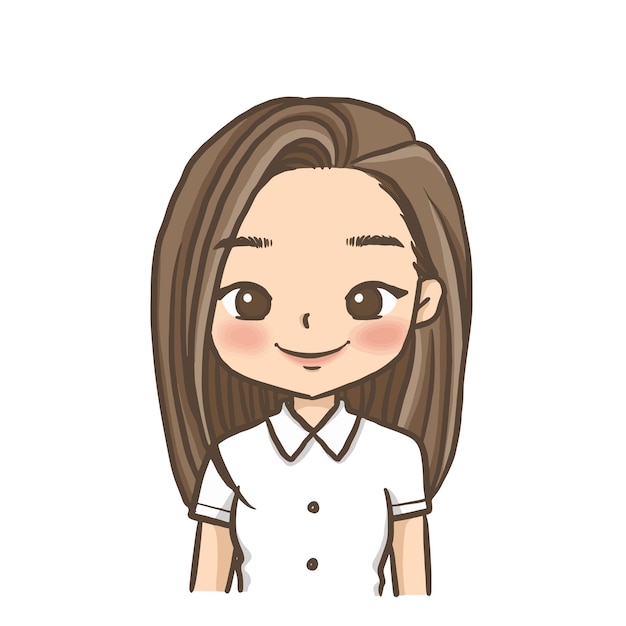 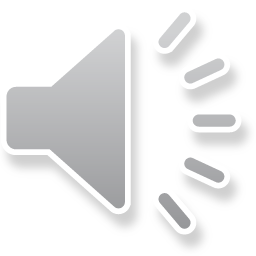 Structure
Look, I have + Noun
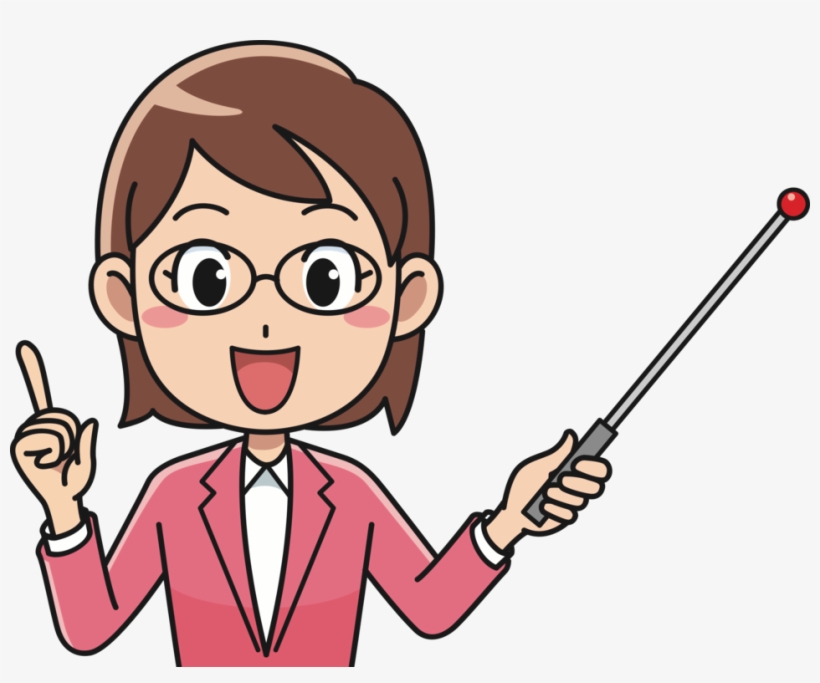 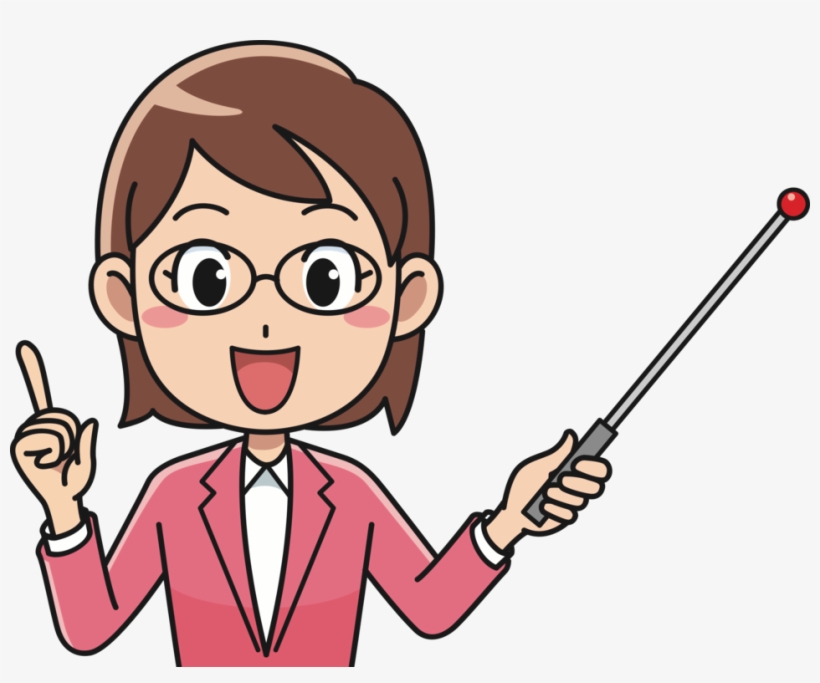 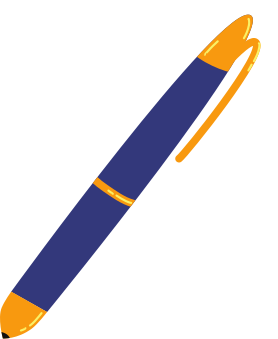 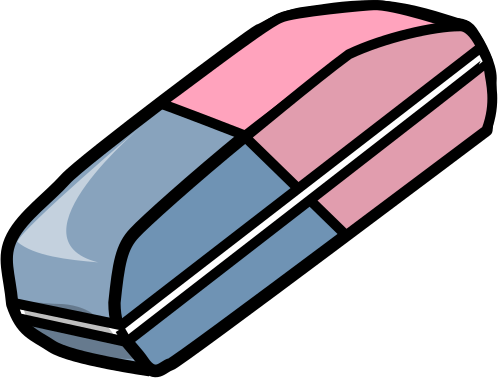 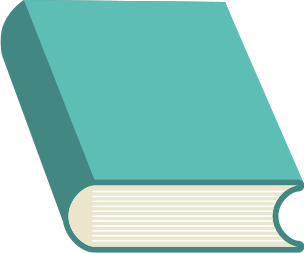 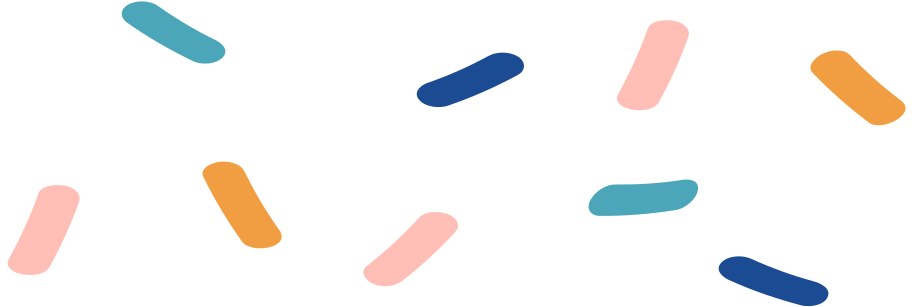 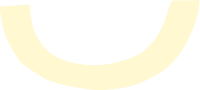 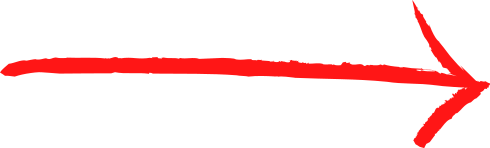 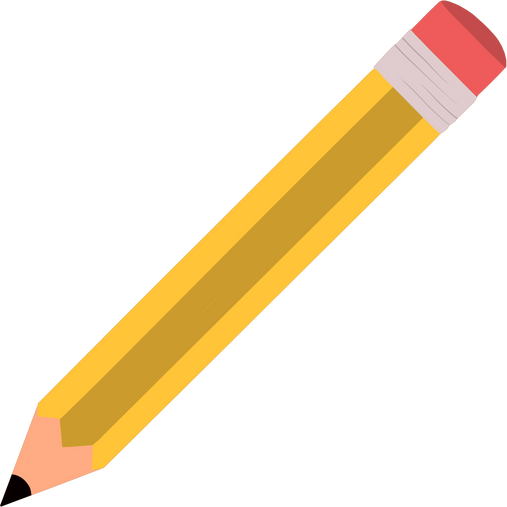 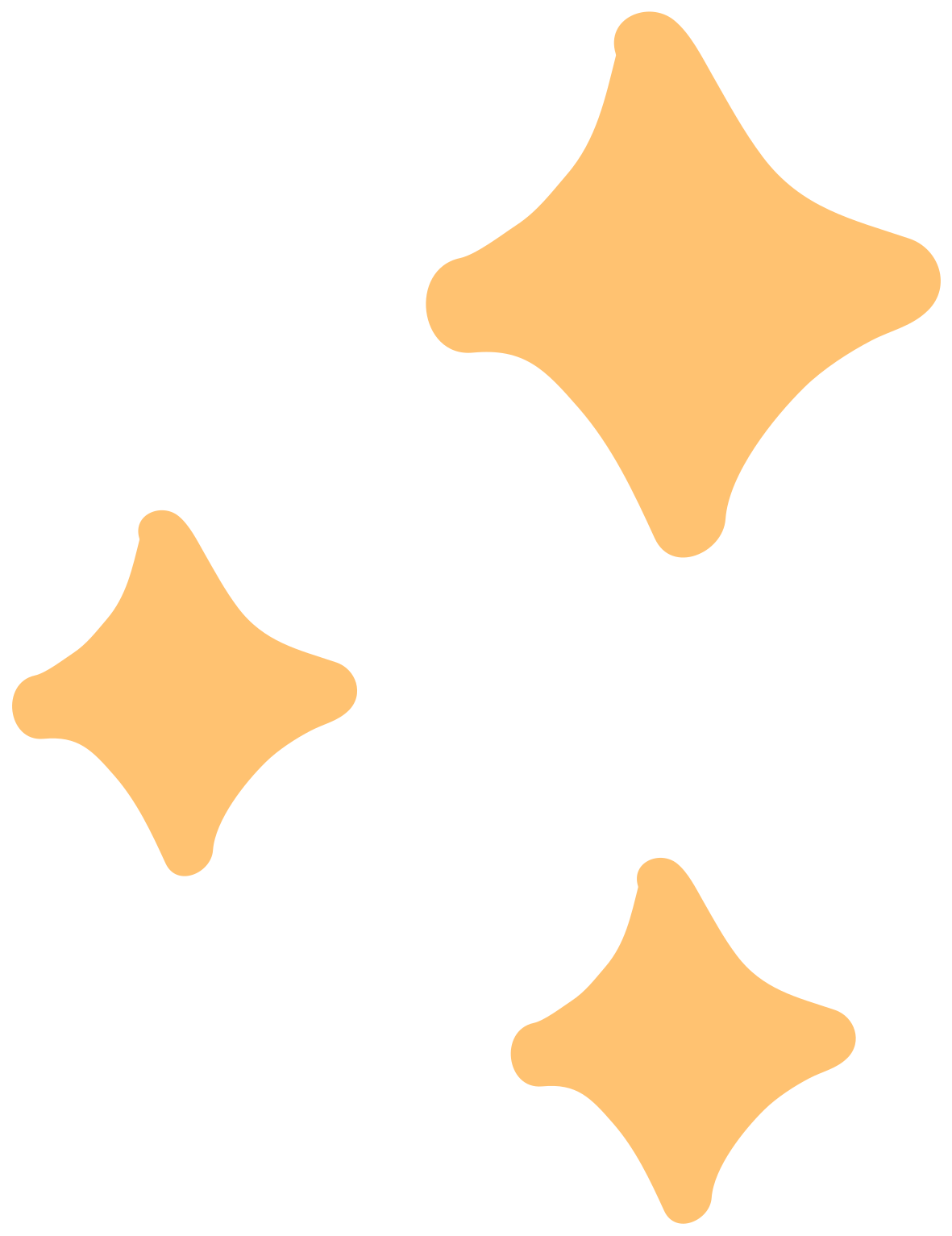 a ruler
a pencil
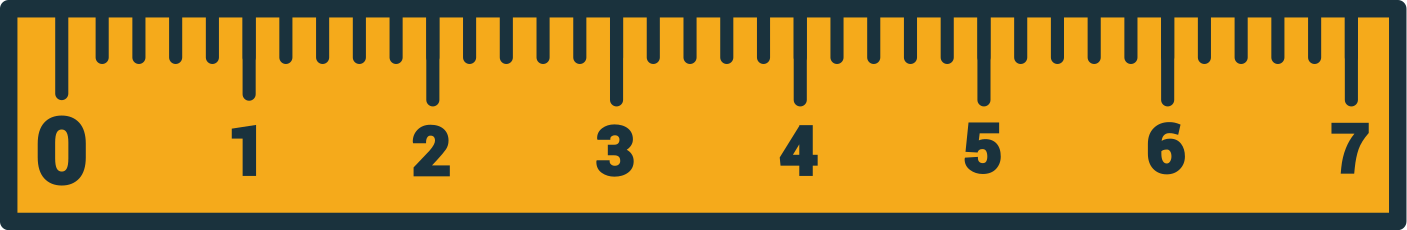 an eraser
a pencil case
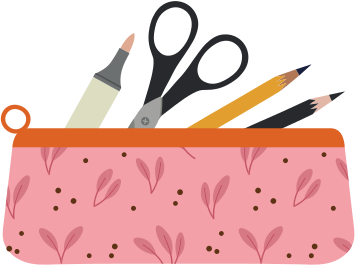 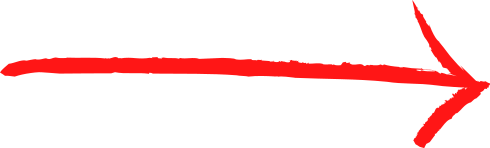 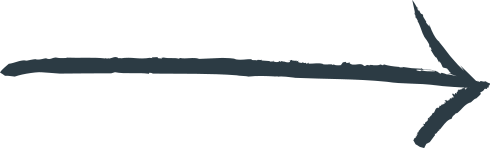 a  book
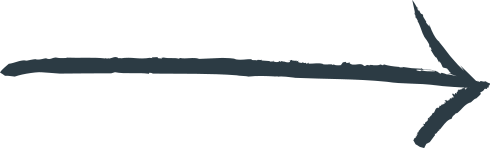 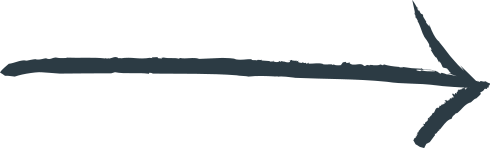 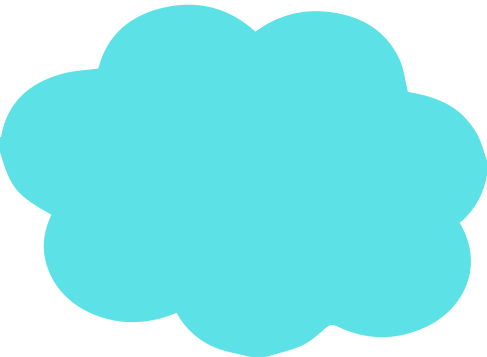 I have….
a  pen
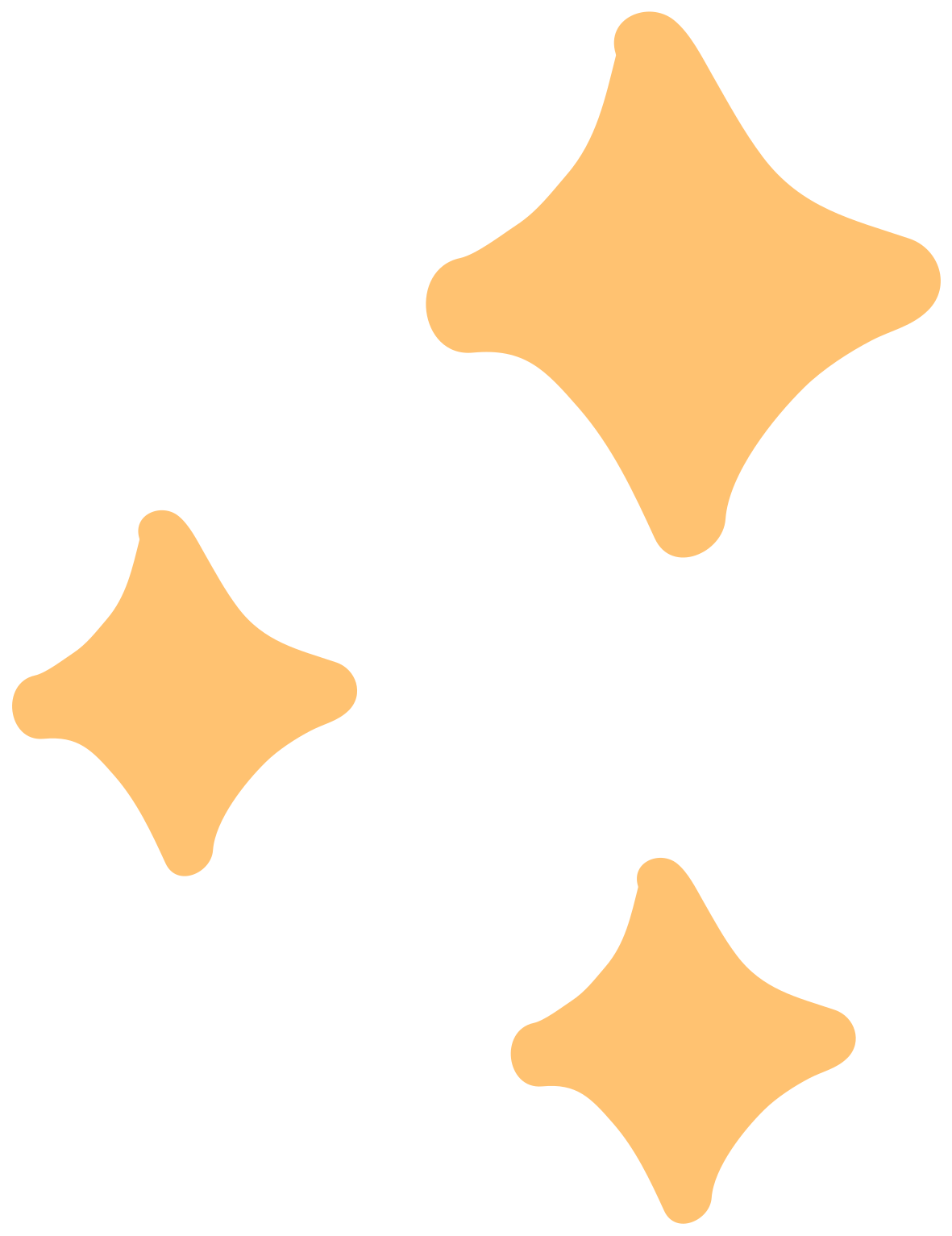 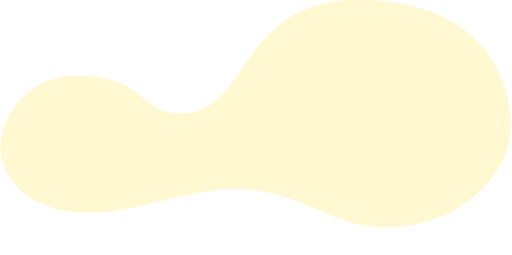 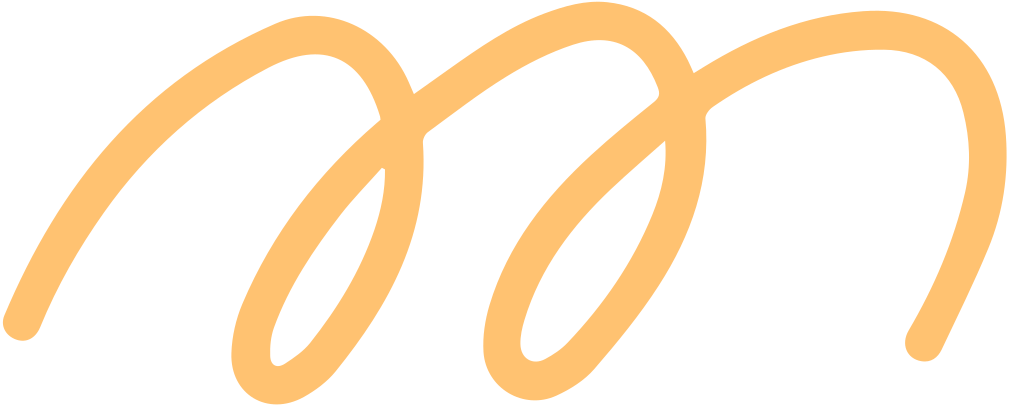 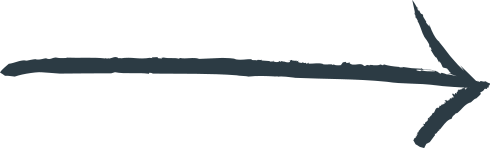 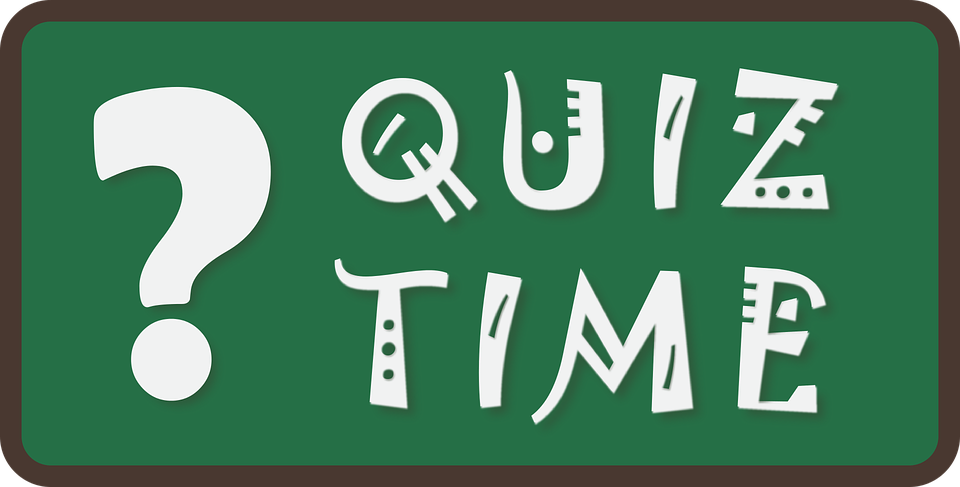 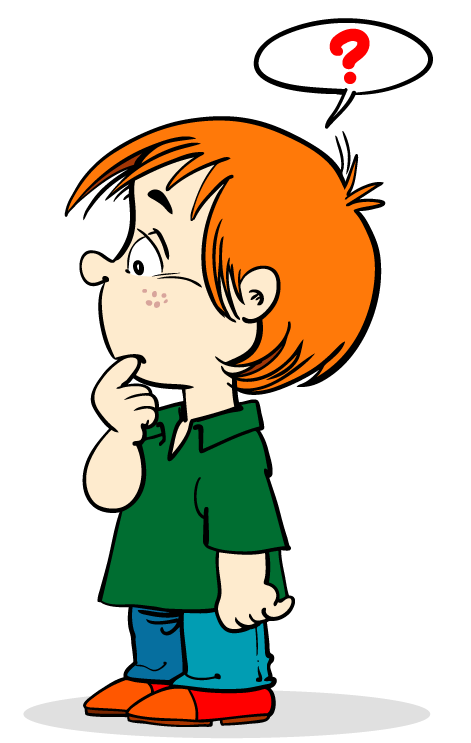 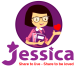 I have a book.
C
B
A
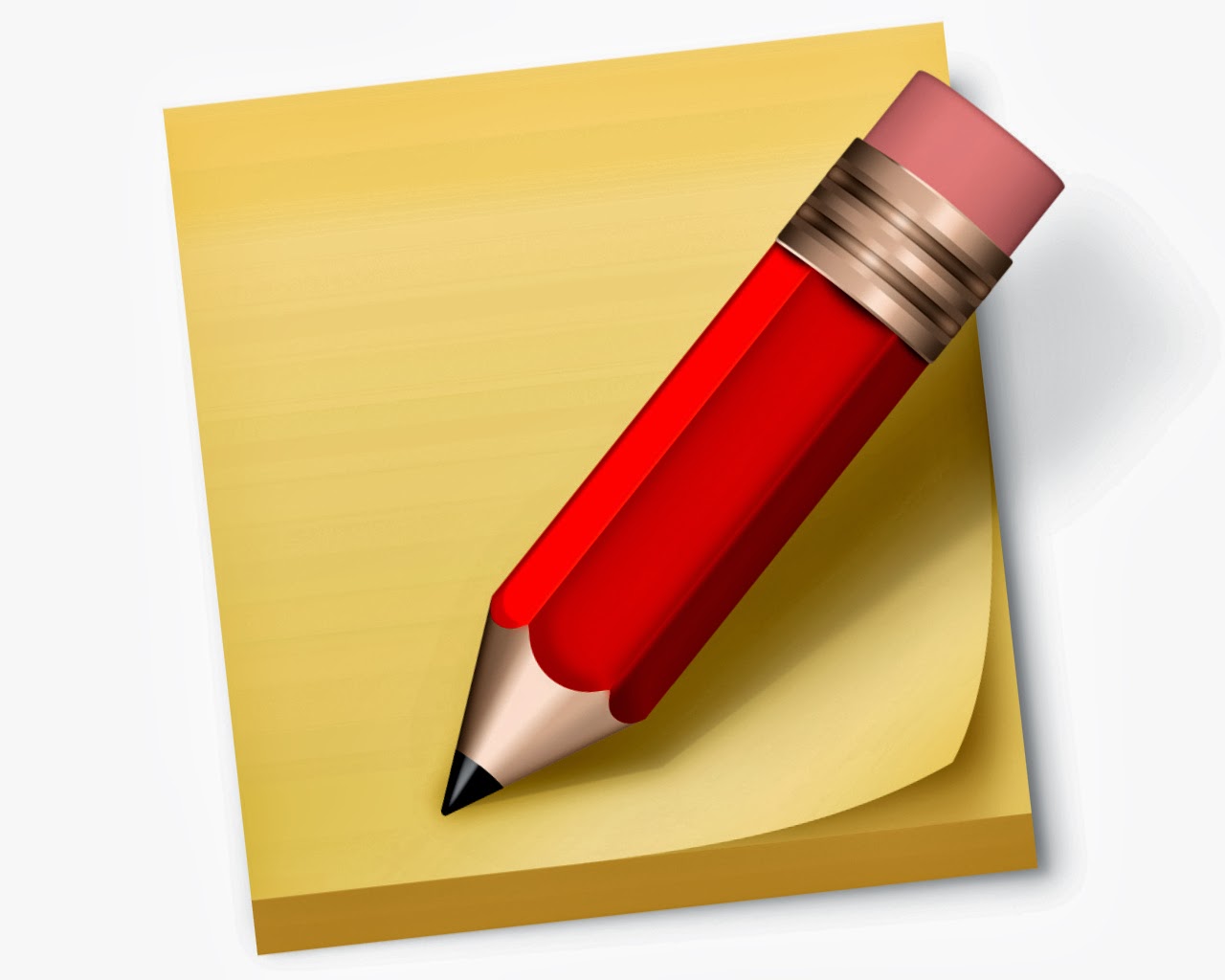 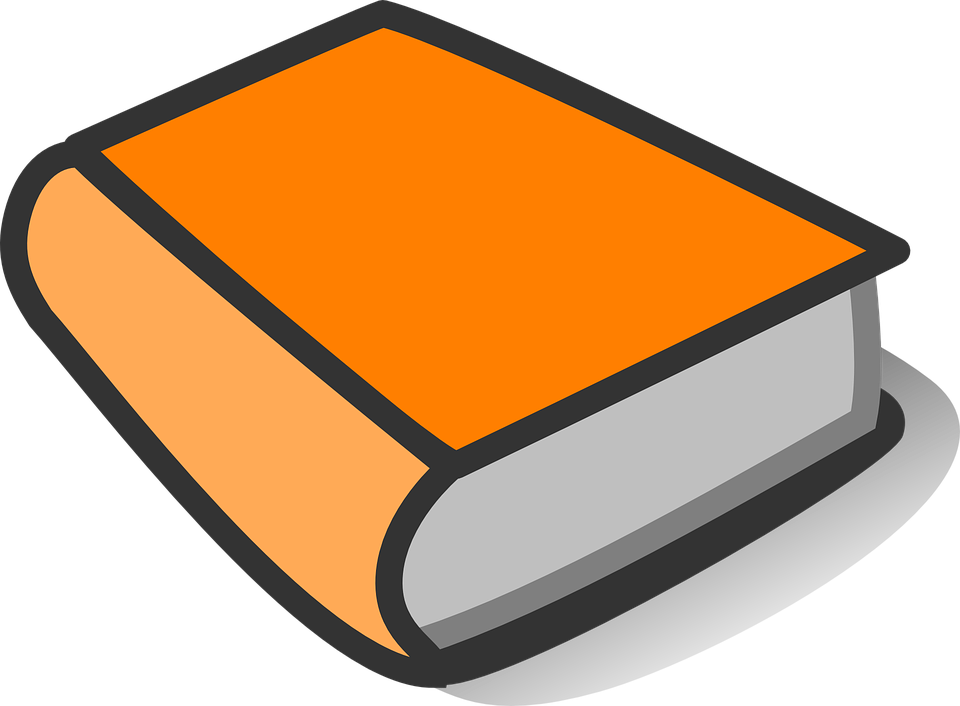 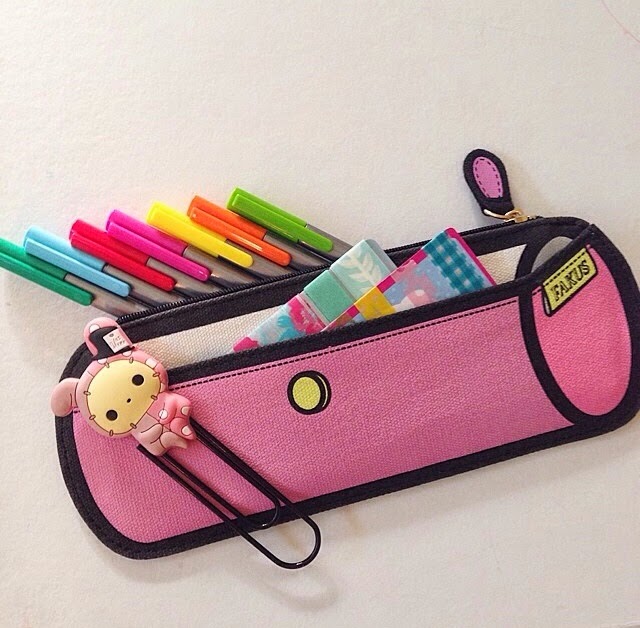 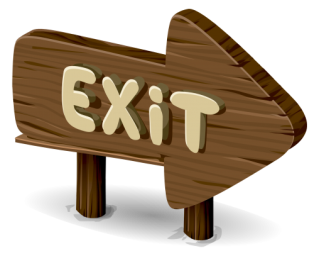 Click to a, b or  c icon
[Speaker Notes: Click to a, b or  c icon]
I have.....
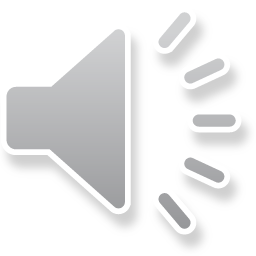 C
A
B
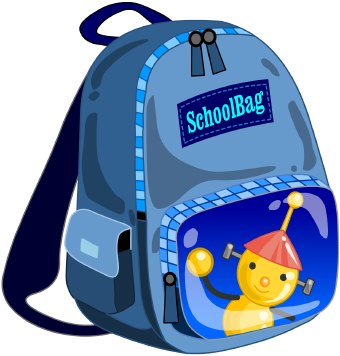 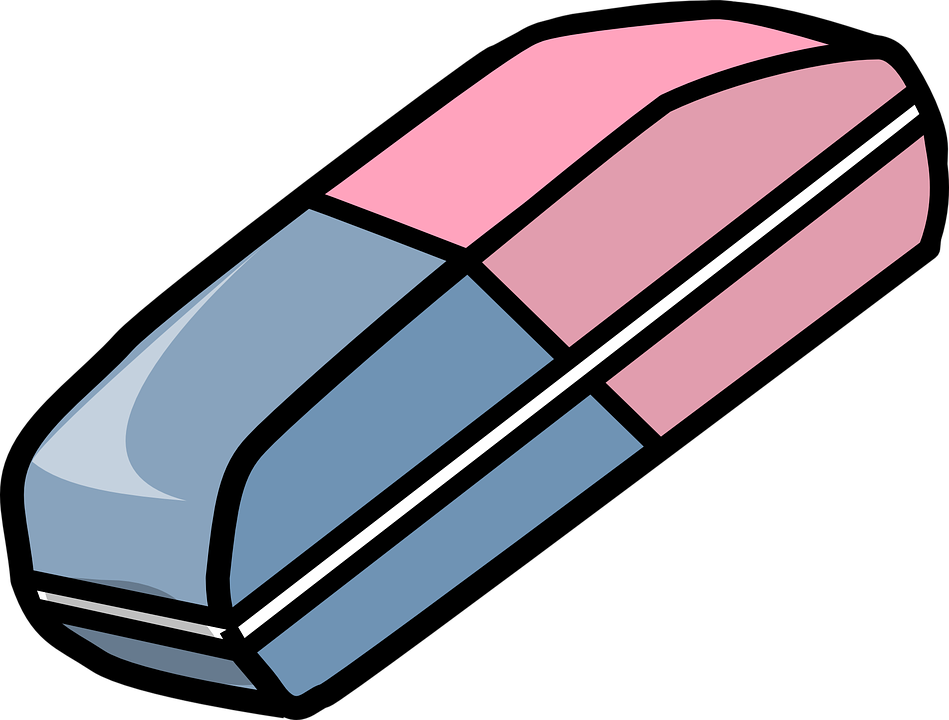 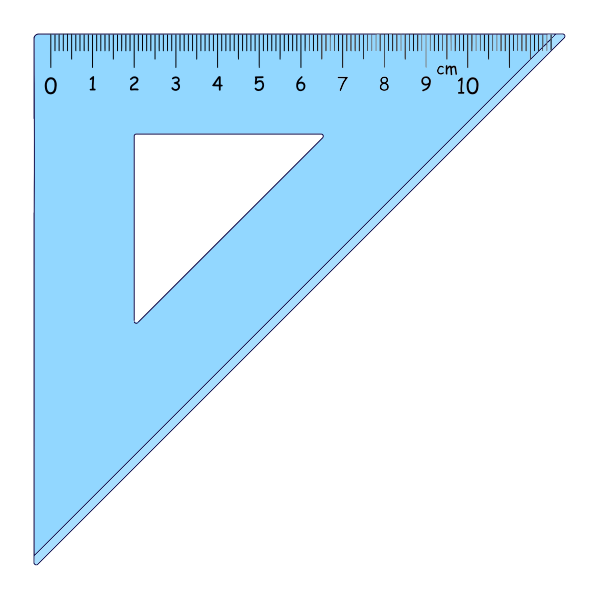 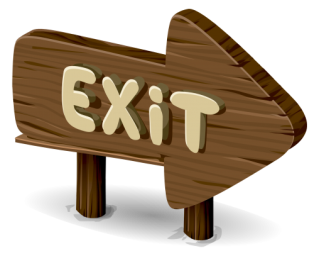 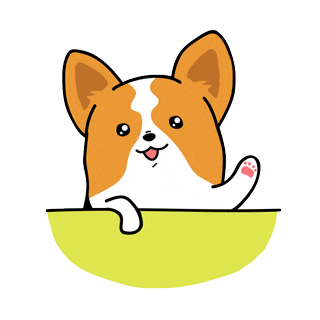 have/ a/ I/ pencil.
C
B
A
I a have  pencil.
I have a pencil.
I a have pencil.
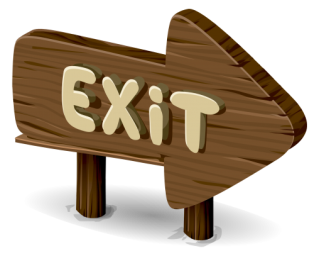 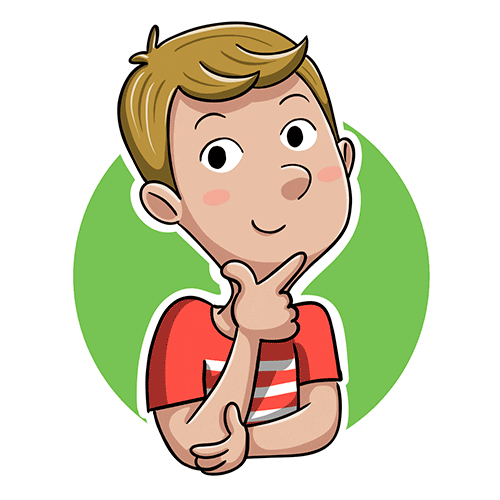 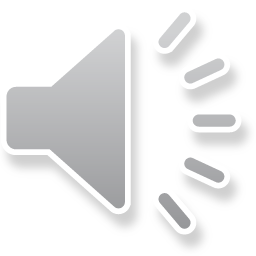 C
A
B
I have a notebook..
I have a pencil.
I have a ruler.
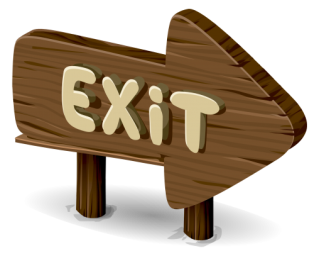 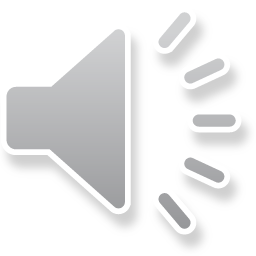 I have.....
C
A
B
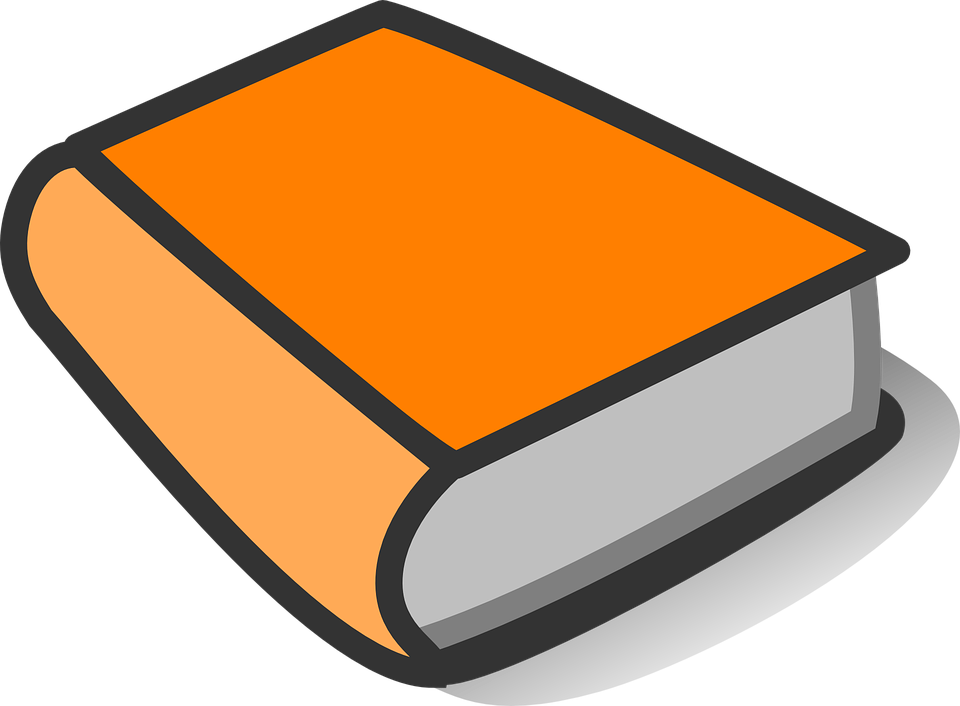 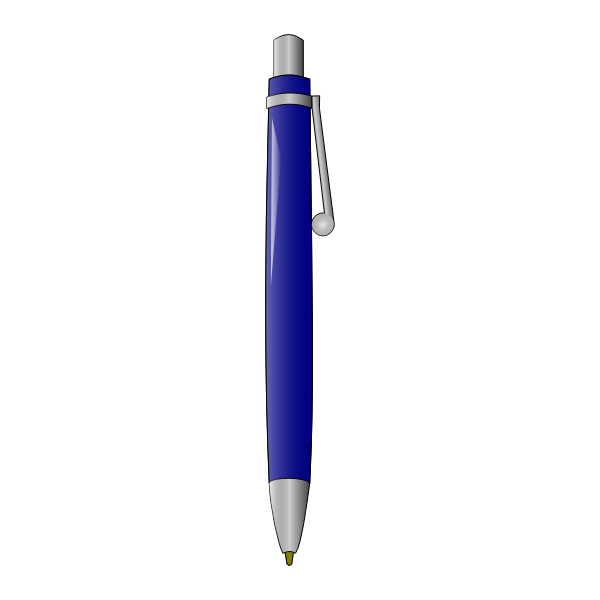 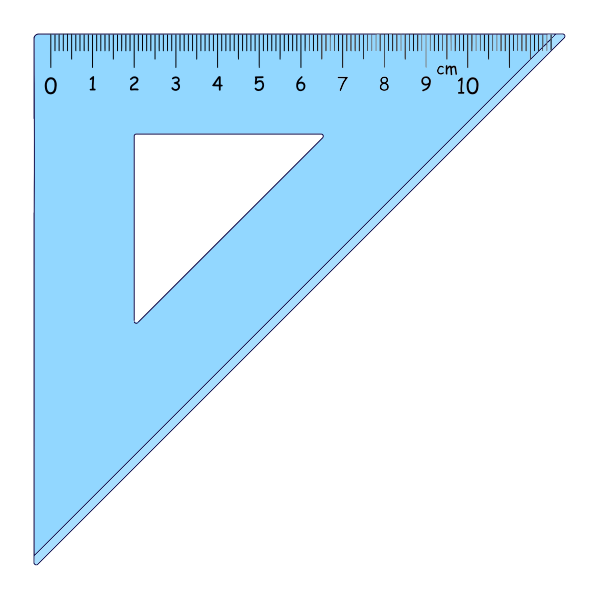 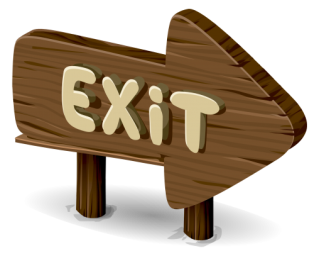 THANKS!
05. 
Activity Class
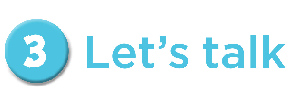 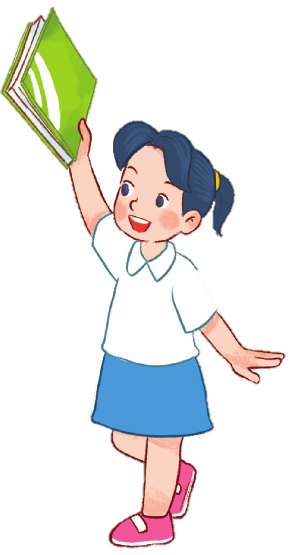 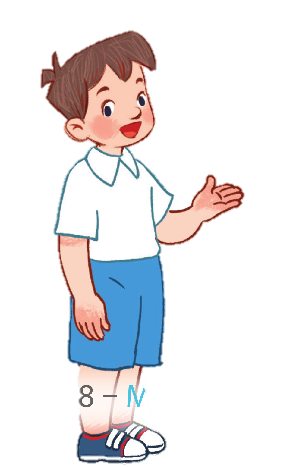 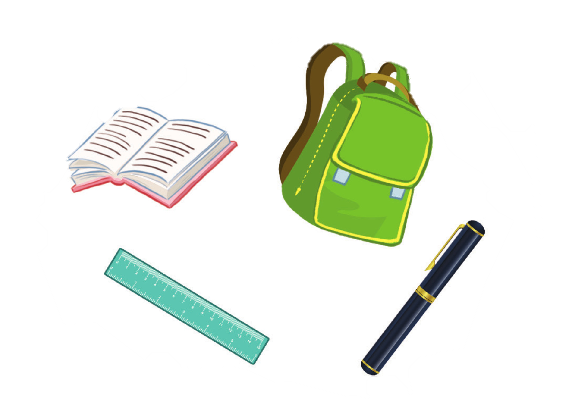 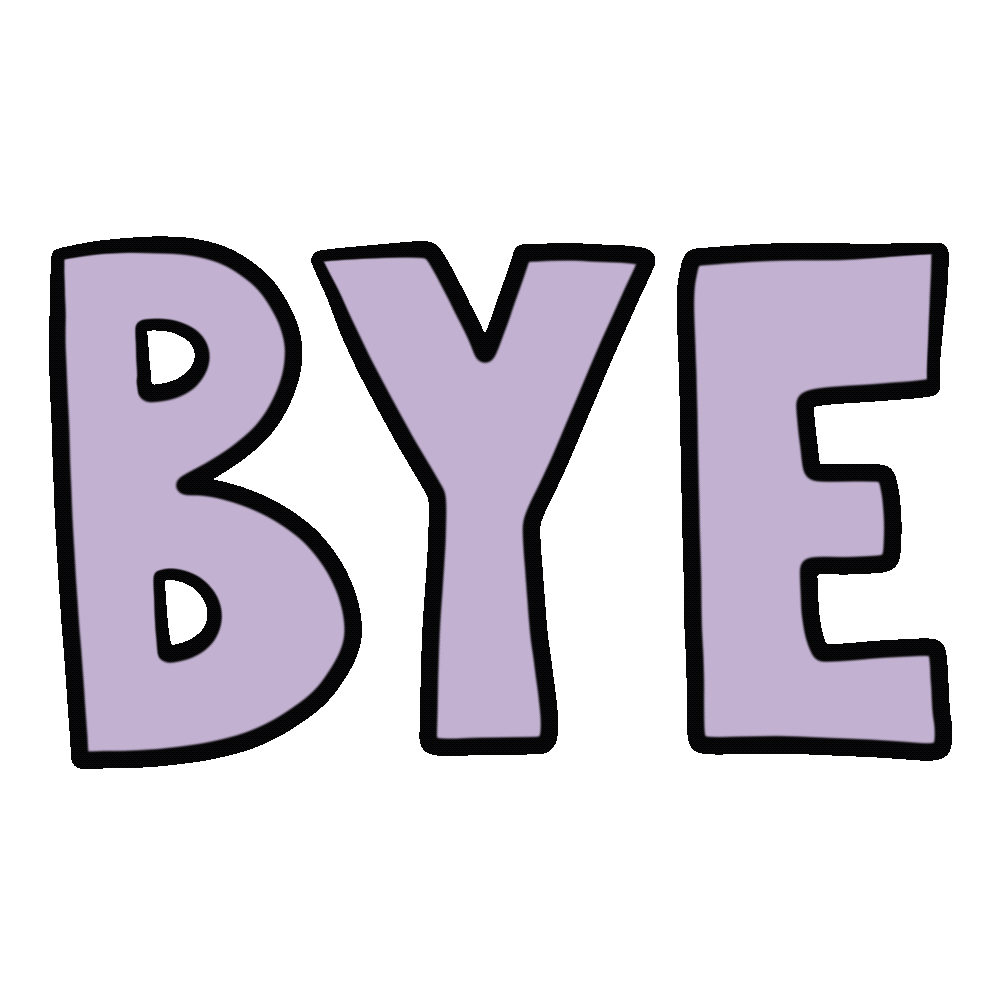 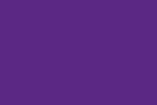 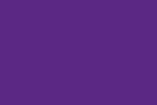